Cornwall
Gillingvase
Perranporth
Cardinham
Port Isaac
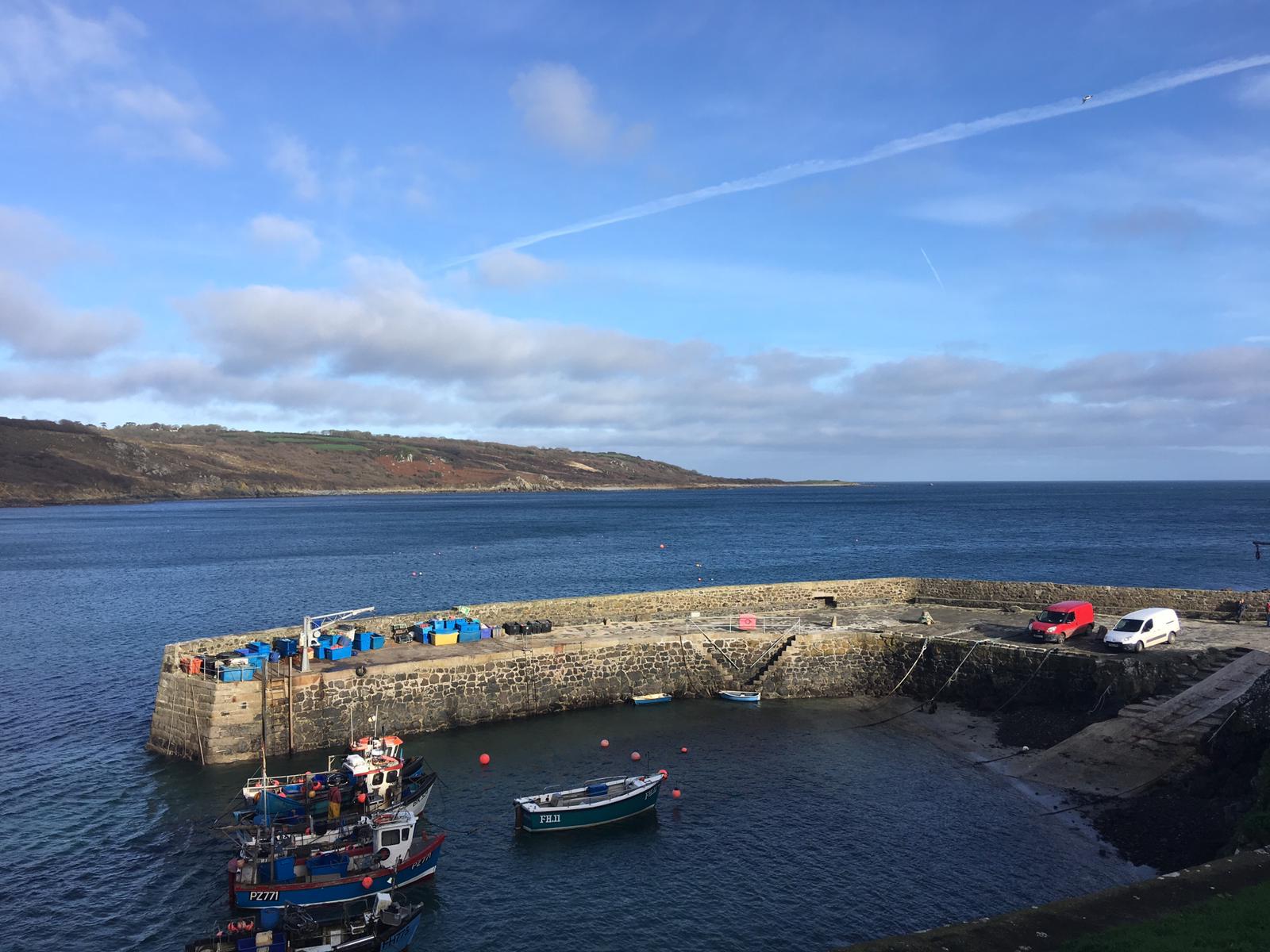 Perranporth
Trelissick
Porthtowan
Perranporth
River Fal
Perranporth